Vincent DELAPLACE
PERSONALITÀ
Organizzato
Leadership
Creativo
Amministrazione
ESPERIENZA
PROFILO
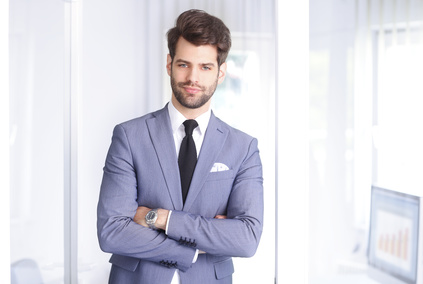 FORMAZIONE